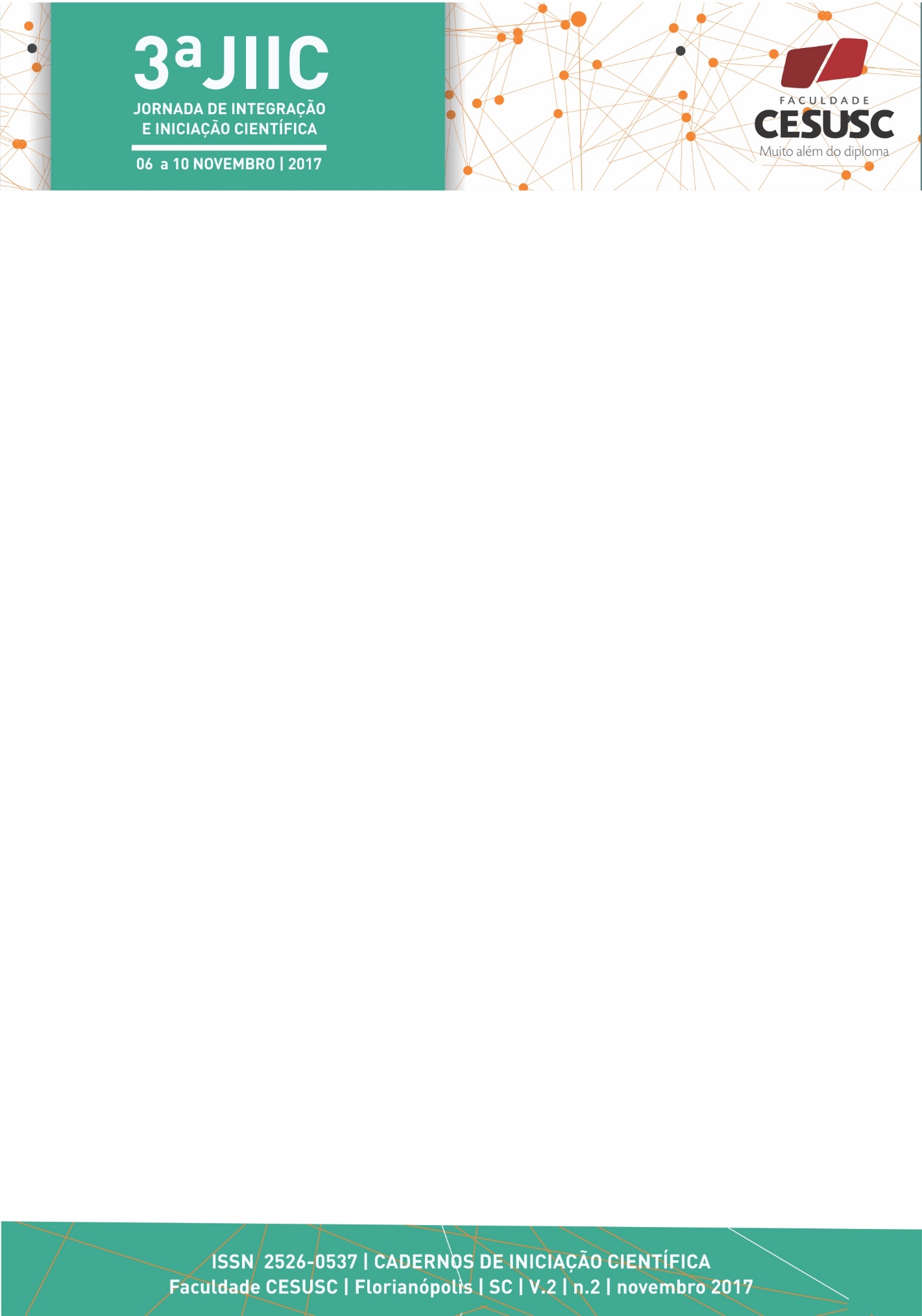 TÍTULO DO TRABALHO: SUBTÍTULO DO TRABALHO
Nome completo do 1° autor 1
Nome completo do 2° autor (se houver) 2    
Nome completo do 3° autor (se houver) 3 
Nome completo do 4° autor (se houver) 4
INTRODUÇÃO (obrigatório).
O corpo do texto deve ser escrito em Arial 14 Normal, espaçamento Simples entre linhas. O corpo do texto deve ser escrito em Arial 14 Normal, espaçamento Simples entre linhas. O corpo do texto deve ser escrito em Arial 14 Normal, espaçamento Simples entre linhas. O corpo do texto deve ser escrito em Arial 14 Normal, espaçamento Simples entre linhas. O corpo do texto deve ser escrito em Arial 14 Normal, espaçamento Simples entre linhas. O corpo do texto deve ser escrito em Arial 14 Normal, espaçamento Simples entre linhas. O corpo do texto deve ser escrito em Arial 14 Normal, espaçamento Simples entre linhas. O corpo do texto deve ser escrito em Arial 14 Normal, espaçamento Simples entre linhas.


OBJETIVO (obrigatório).
O corpo do texto deve ser escrito em Arial 14 Normal, espaçamento Simples entre linhas. O corpo do texto deve ser escrito em Arial 14 Normal, espaçamento Simples entre linhas. O corpo do texto deve ser escrito em Arial 14 Normal, espaçamento Simples entre linhas. O corpo do texto deve ser escrito em Arial 14 Normal, espaçamento Simples entre linhas.


METODOLOGIA (opcional).
O corpo do texto deve ser escrito em Arial 14 Normal, espaçamento Simples entre linhas. O corpo do texto deve ser escrito em Arial 14 Normal, espaçamento Simples entre linhas. O corpo do texto deve ser escrito em Arial 14 Normal, espaçamento Simples entre linhas. O corpo do texto deve ser escrito em Arial 14 Normal, espaçamento Simples entre linhas.


DESENVOLVIMENTO (obrigatório).
O corpo do texto deve ser escrito em Arial 14 Normal, espaçamento Simples entre linhas. O corpo do texto deve ser escrito em Arial 14 Normal, espaçamento Simples entre linhas. O corpo do texto deve ser escrito em Arial 14 Normal, espaçamento Simples entre linhas. O corpo do texto deve ser escrito em Arial 14 Normal, espaçamento Simples entre linhas. O corpo do texto deve ser escrito em Arial 14 Normal, espaçamento Simples entre linhas. O corpo do texto deve ser escrito em Arial 14 Normal, espaçamento Simples entre linhas. O corpo do texto deve ser escrito em Arial 14 Normal, espaçamento Simples entre linhas. O corpo do texto deve ser escrito em Arial 14 Normal, espaçamento Simples entre linhas. O corpo do texto deve ser escrito em Arial 14 Normal, espaçamento Simples entre linhas. O corpo do texto deve ser escrito em Arial 14 Normal, espaçamento Simples entre linhas.
O corpo do texto deve ser escrito em Arial 14 Normal, espaçamento Simples entre linhas. O corpo do texto deve ser escrito em Arial 14 Normal, espaçamento Simples entre linhas.

Quadro 1 – Título Exemplo










Fonte: dados preliminares

O corpo do texto deve ser escrito em Arial 14 Normal, espaçamento Simples entre linhas. O corpo do texto deve ser escrito em Arial 14 Normal, espaçamento Simples entre linhas.

Figura 1 – Título Exemplo










Fonte: dados preliminares

O corpo do texto deve ser escrito em Arial 14 Normal, espaçamento Simples entre linhas. O corpo do texto deve ser escrito em Arial 14 Normal, espaçamento Simples entre linhas.


CONSIDERAÇÕES FINAIS (obrigatório).
O corpo do texto deve ser escrito em Arial 14 Normal, espaçamento Simples entre linhas. O corpo do texto deve ser escrito em Arial 14 Normal, espaçamento Simples entre linhas. O corpo do texto deve ser escrito em Arial 14 Normal, espaçamento Simples entre linhas. O corpo do texto deve ser escrito em Arial 14 Normal, espaçamento Simples entre linhas. O corpo do texto deve ser escrito em Arial 14 Normal, espaçamento Simples entre linhas.
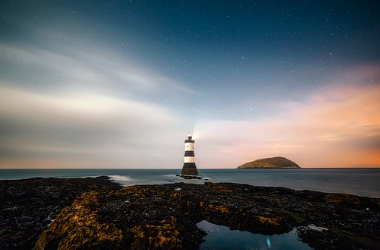 1 Titulação: (ex: Graduando em Administração). Instituição atual: (ex: Faculdade Cesusc) / e-mail: fulano@email.com
2 Titulação: (ex: Mestre em Direito). Instituição atual: (ex: Faculdade Cesusc) / e-mail: fulano@email.com 
3 Titulação: (ex: Especialista em Administração). Instituição atual: (ex: Faculdade Cesusc) / e-mail: fulano@email.com 
4 Titulação: (ex: Doutor em Engenharia). Instituição atual: (ex: Faculdade Cesusc) / e-mail: fulano@email.com
REFERÊNCIAS BIBLIOGRÁFICAS

[Exemplo de referência de livro]
GIL, Antônio Carlos. Como elaborar projetos de pesquisa. 4. ed. São Paulo: Atlas, 2002.
MARCONI, Marina de Andrade; LAKATOS, Eva Maria. Técnicas de Pesquisa: planejamento e execução de pesquisas, amostragens e técnicas de pesquisas, elaboração, análise e interpretação de dados. 6. ed. São Paulo: Atlas, 2007.